Люблю тебя, мой Пермский край!
Мой Пермский край
У нас с тобой всё впереди
Судьбой дано нам вместе за руку идти.
Мой Пермский край, 
где начинается рассвет,
Мой Пермский край,
 пусть Бог хранит тебя от бед
Сегодня, завтра и всегда ты процветай,
 мой Пермский край…
Историческая справка
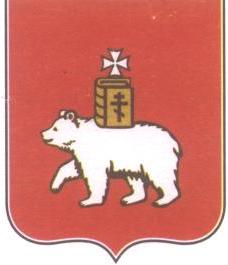 Промышленность
Топливно – энергетический комплекс
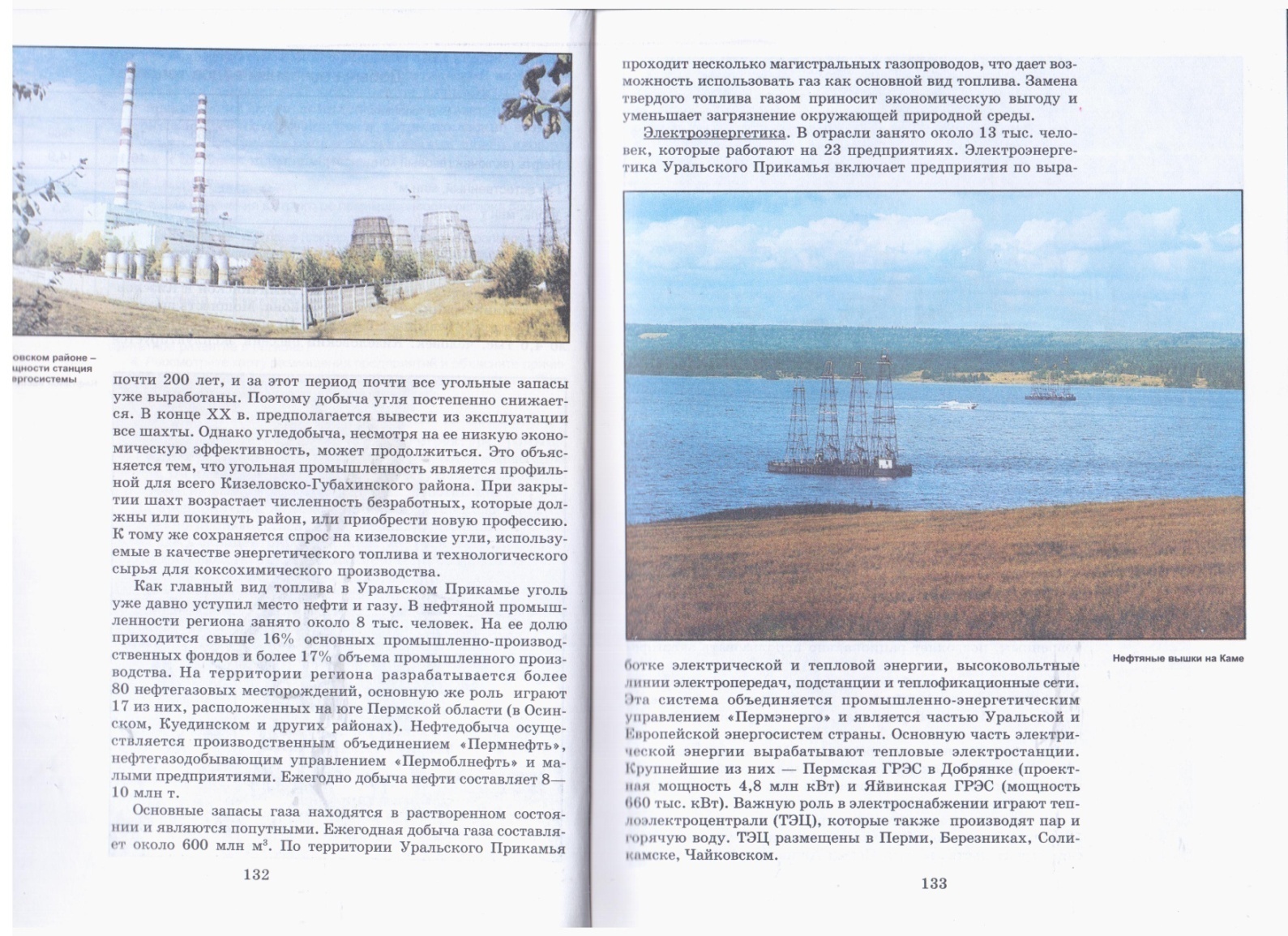 Нефтяные буровые установки  для добычи нефти со дна Камы
Нефтяная качалка
Электростанции
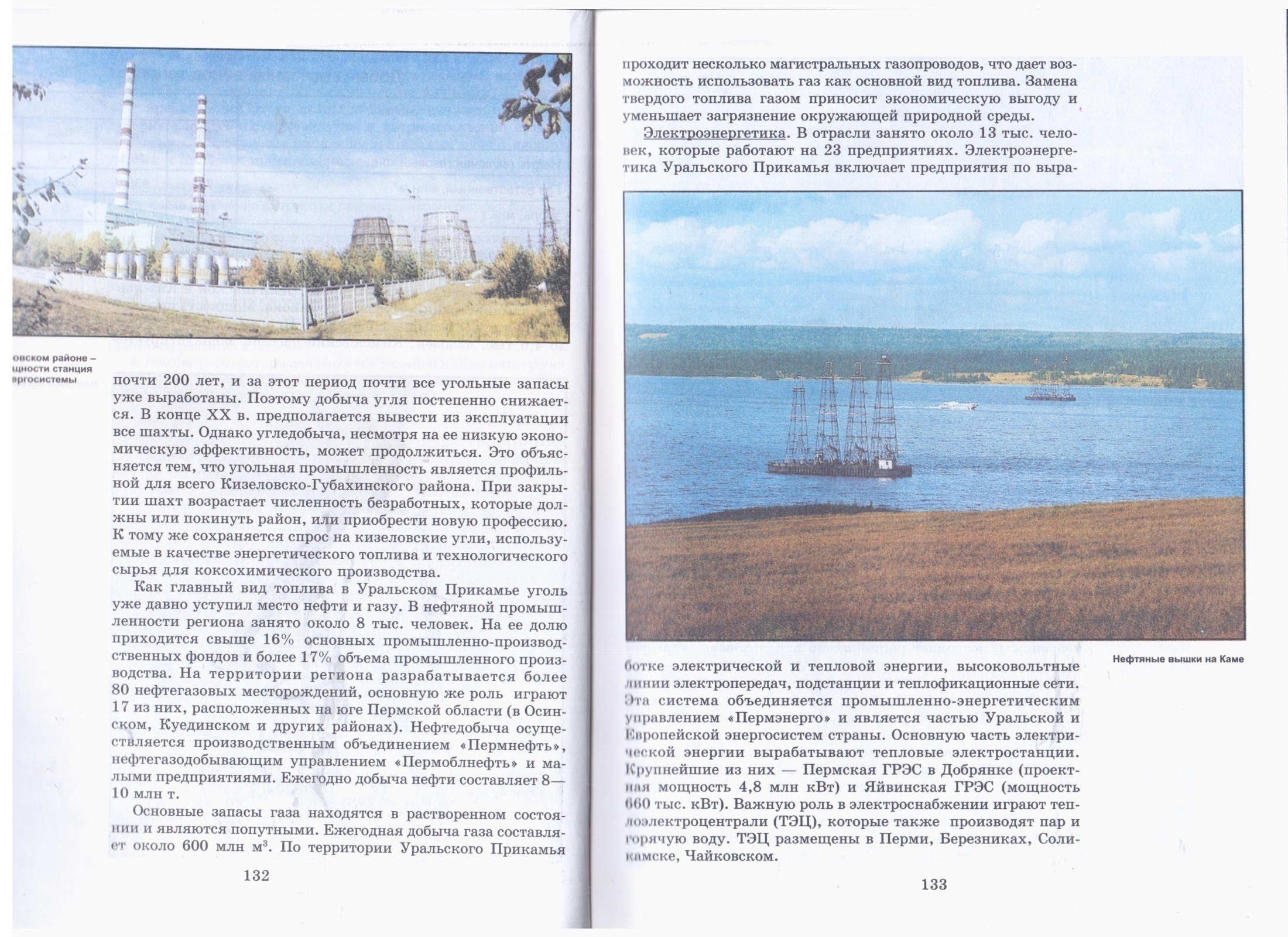 Пермская ГРЭС
Тепловая электроцентраль в Кировском районе
Металлургия и машиностроение
Производственные корпуса ОАО «Мотовилихинский завод»
Металлургические комбинаты
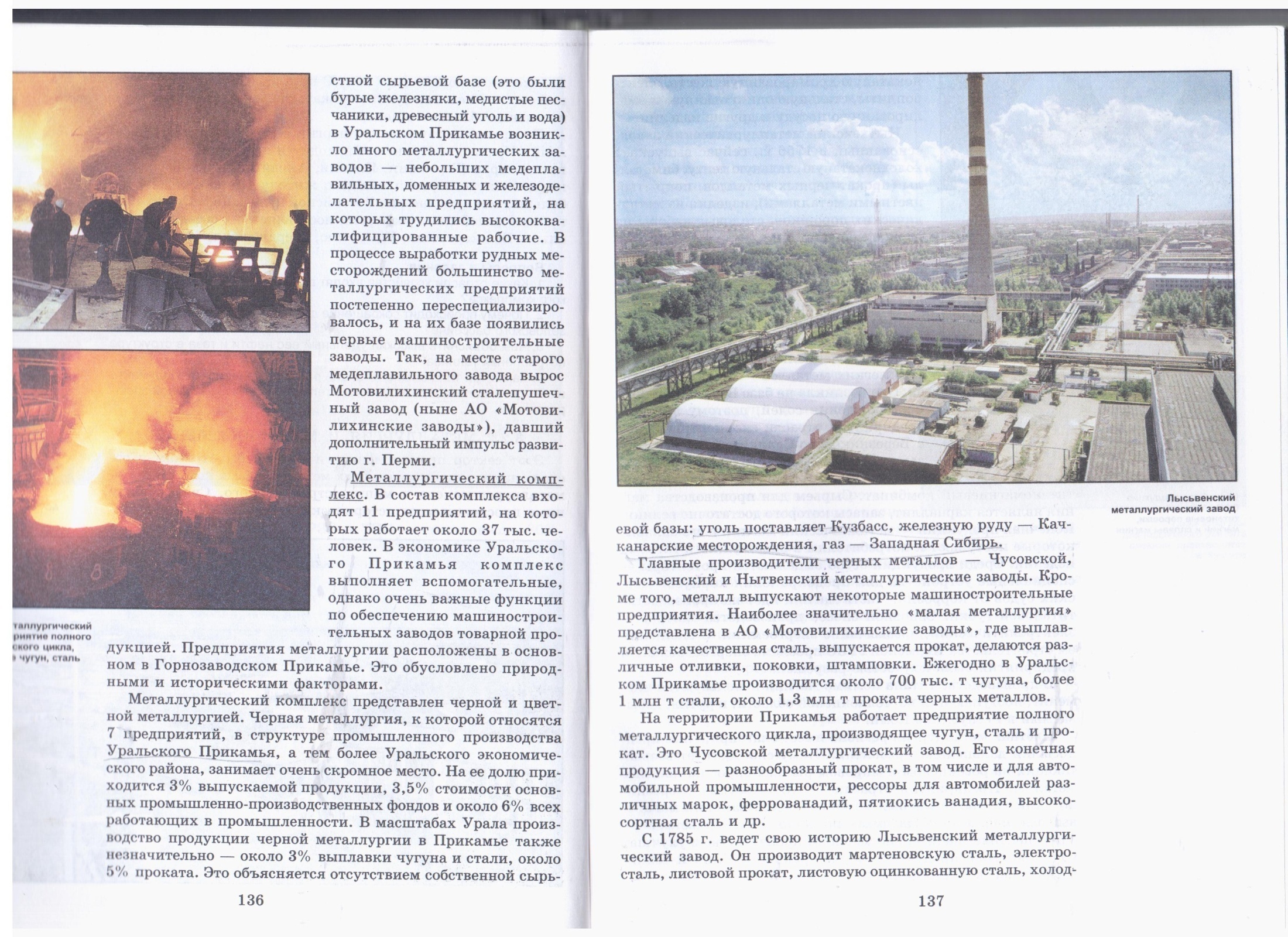 Лысьвенский металлургический завод
Чусовской металлургический завод
Машиностроение
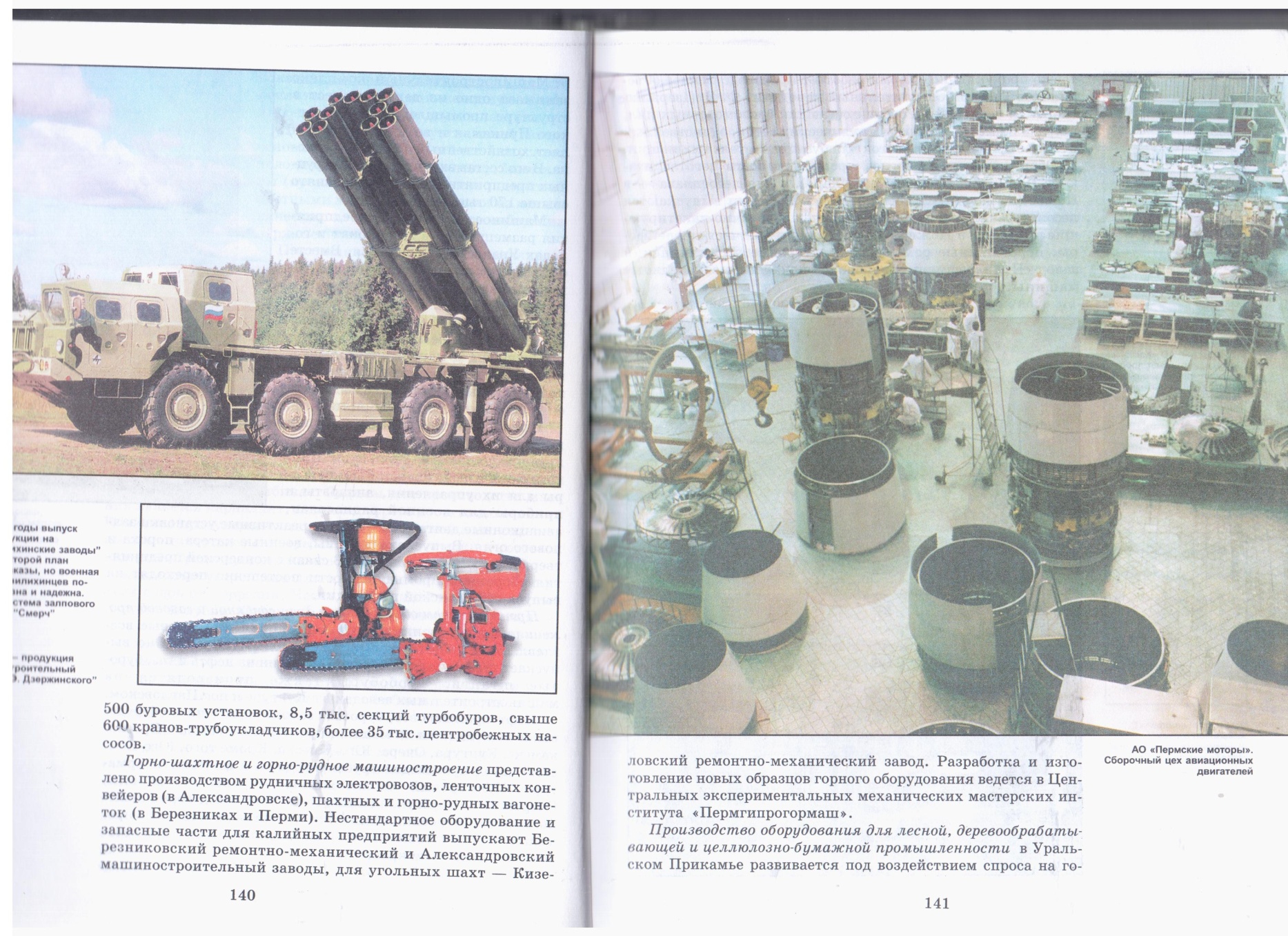 Система залпового ведения огня «Смерч»
Сборочный цех авиационных двигателей
Химическая промышленность
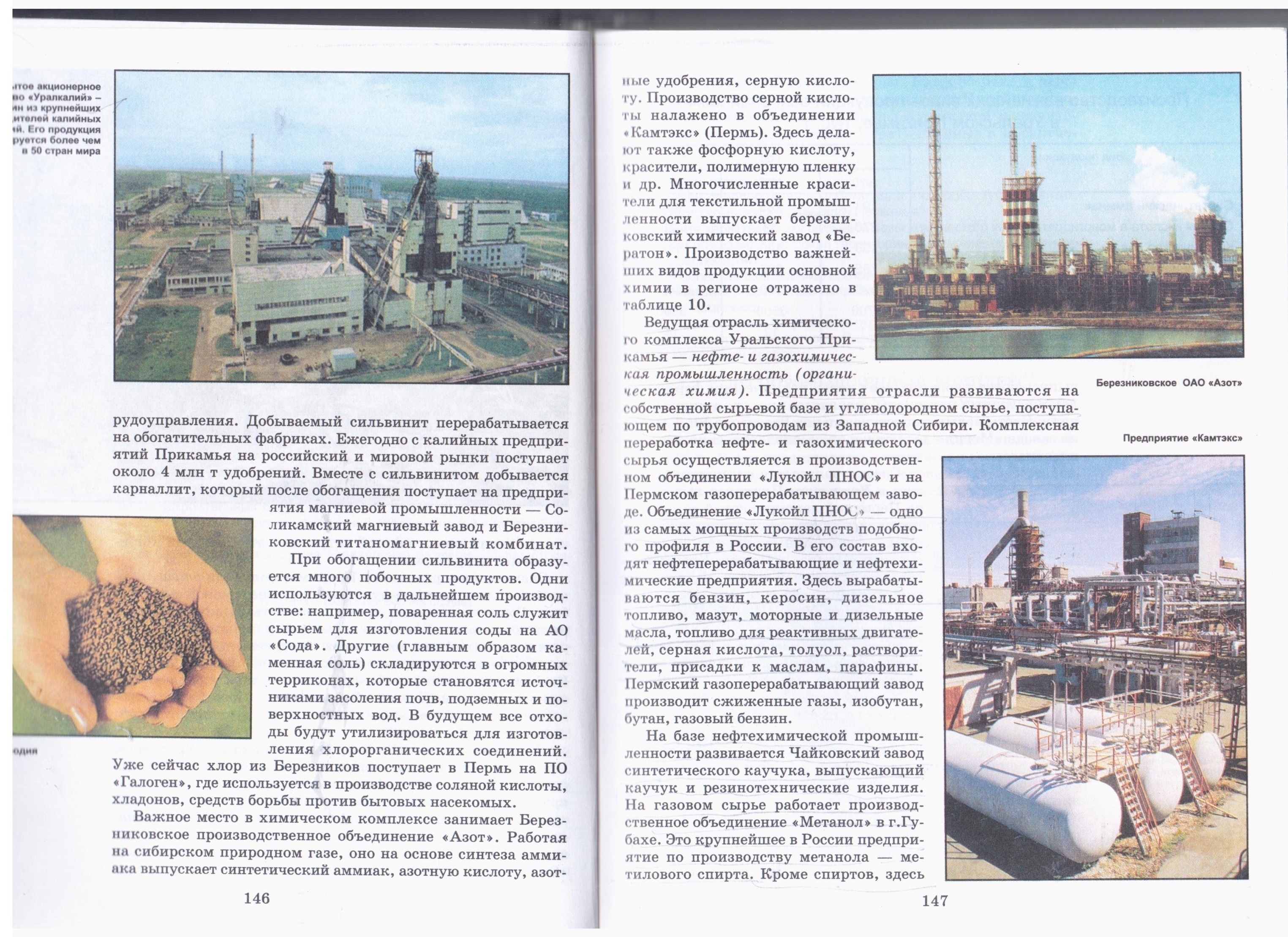 «Уралкалий» – крупнейший производитель калийных удобрений
Березниковское ОАО «Азот»
Животноводство
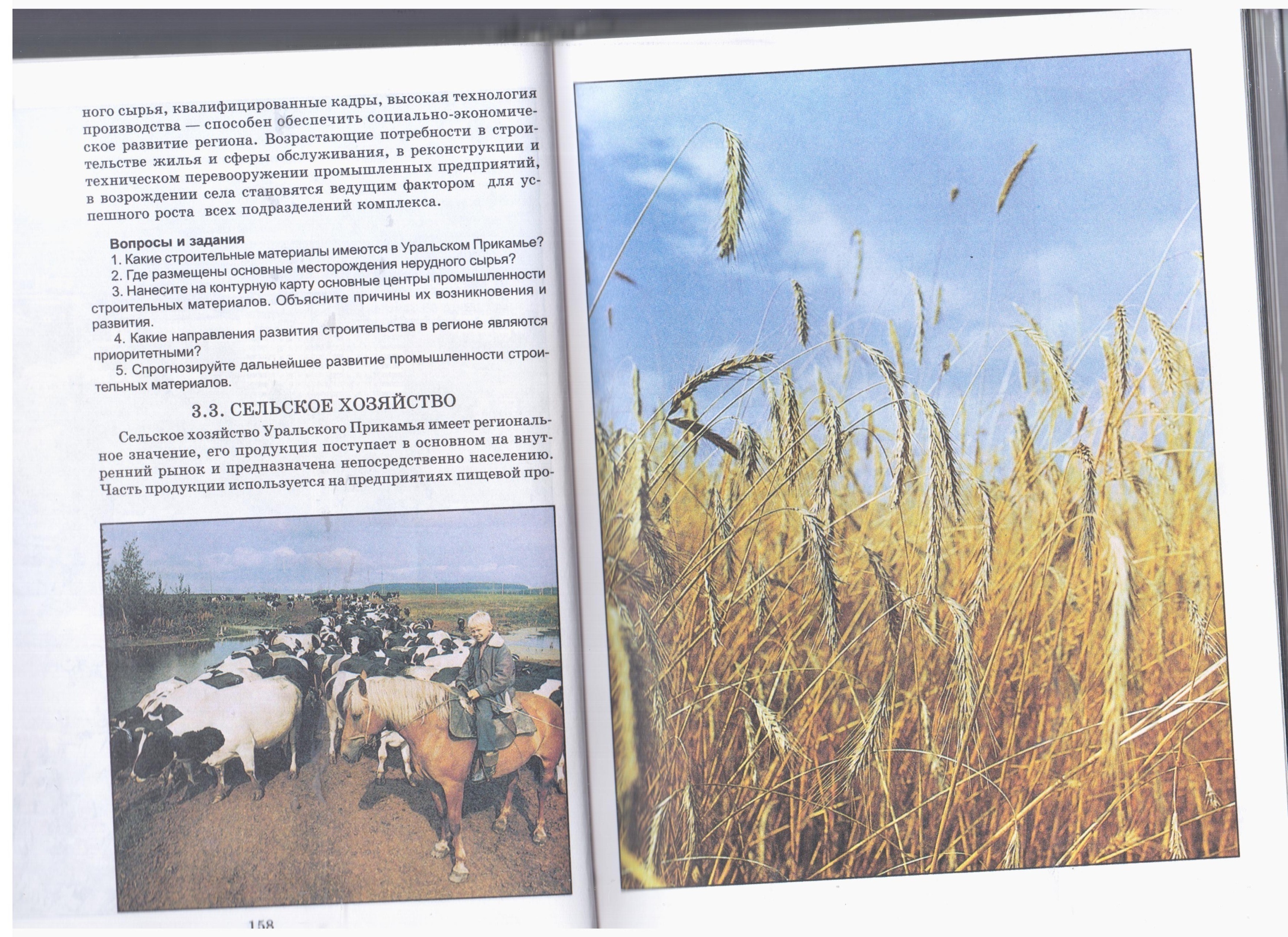 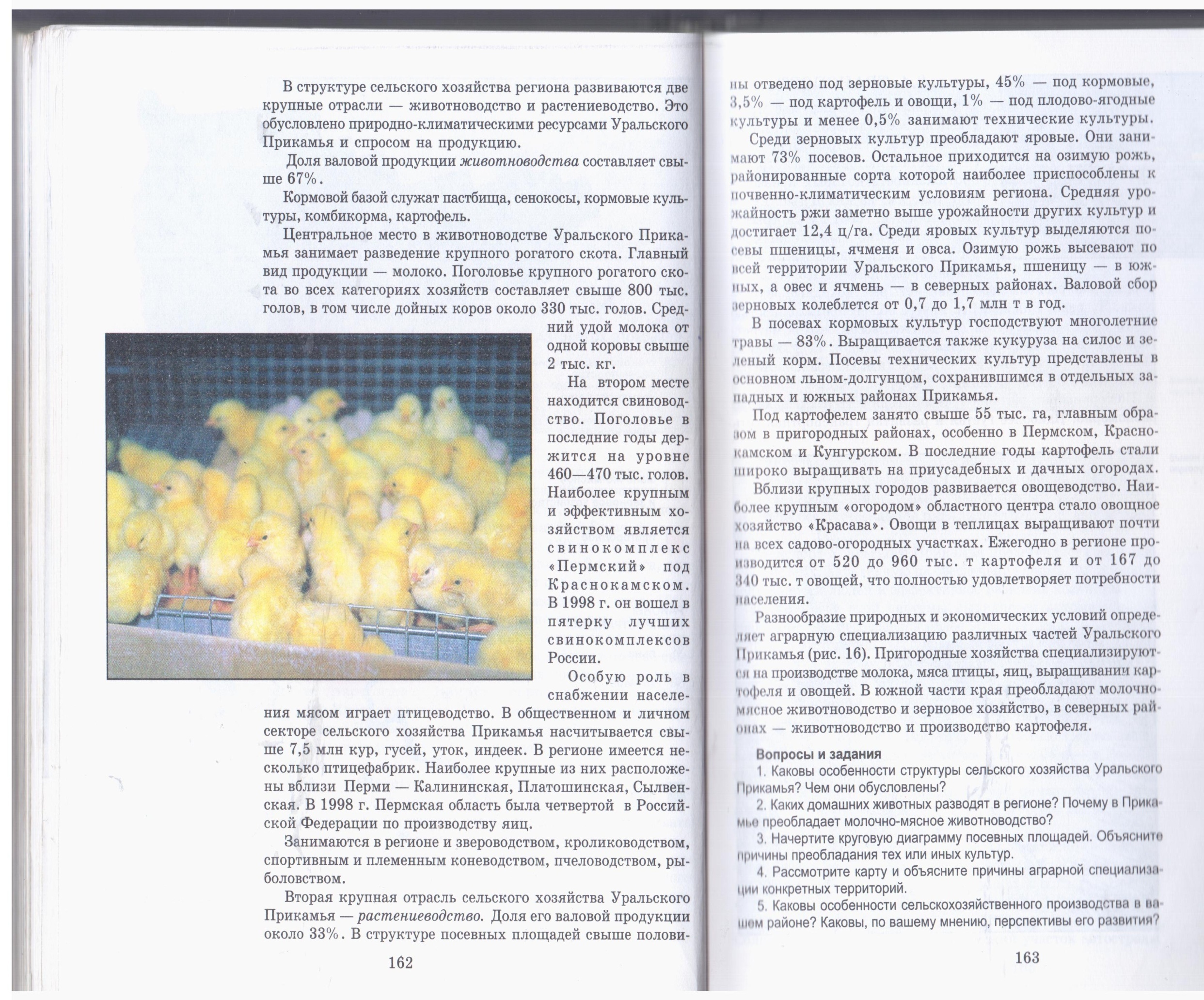 Растениеводство
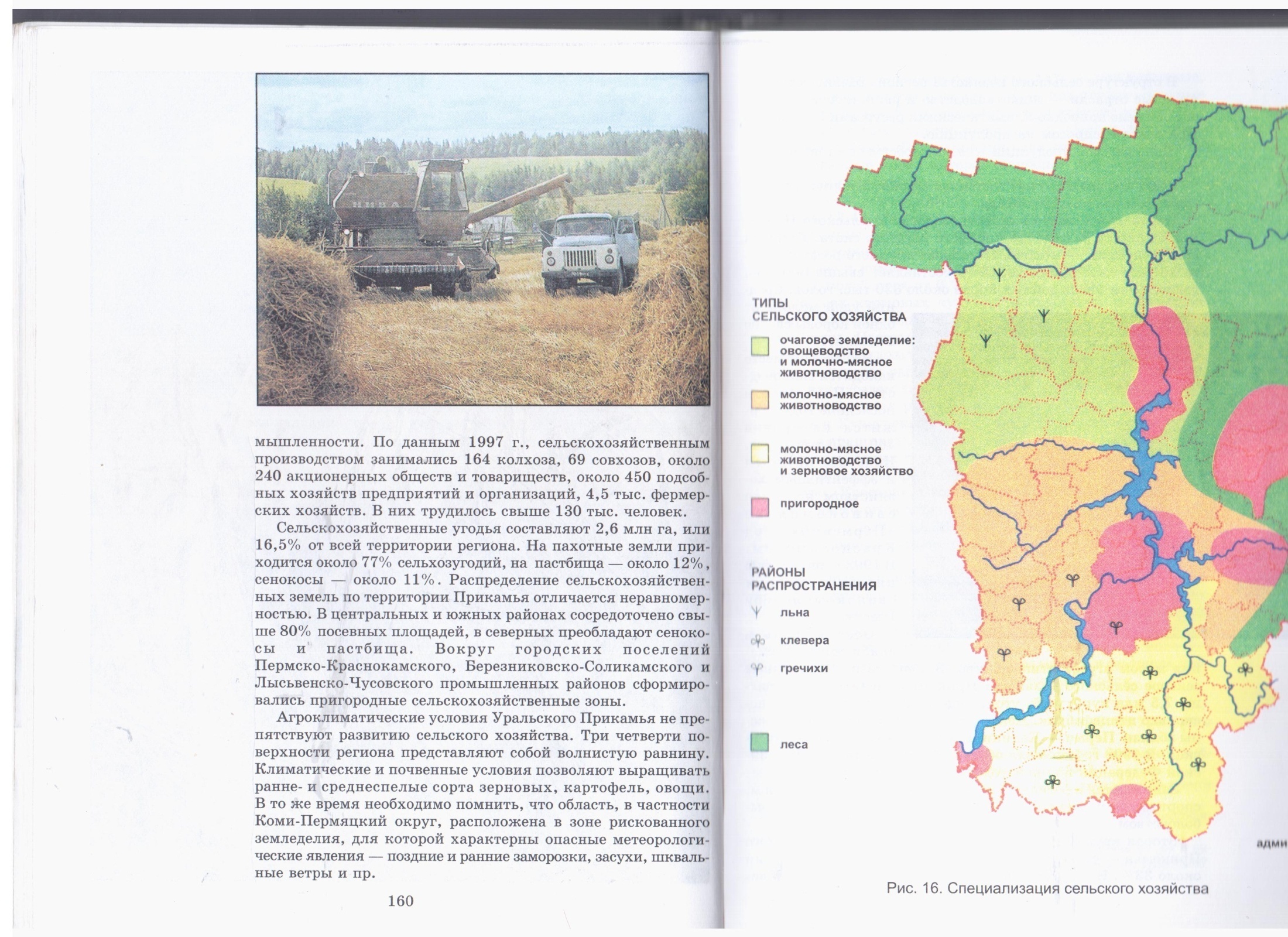 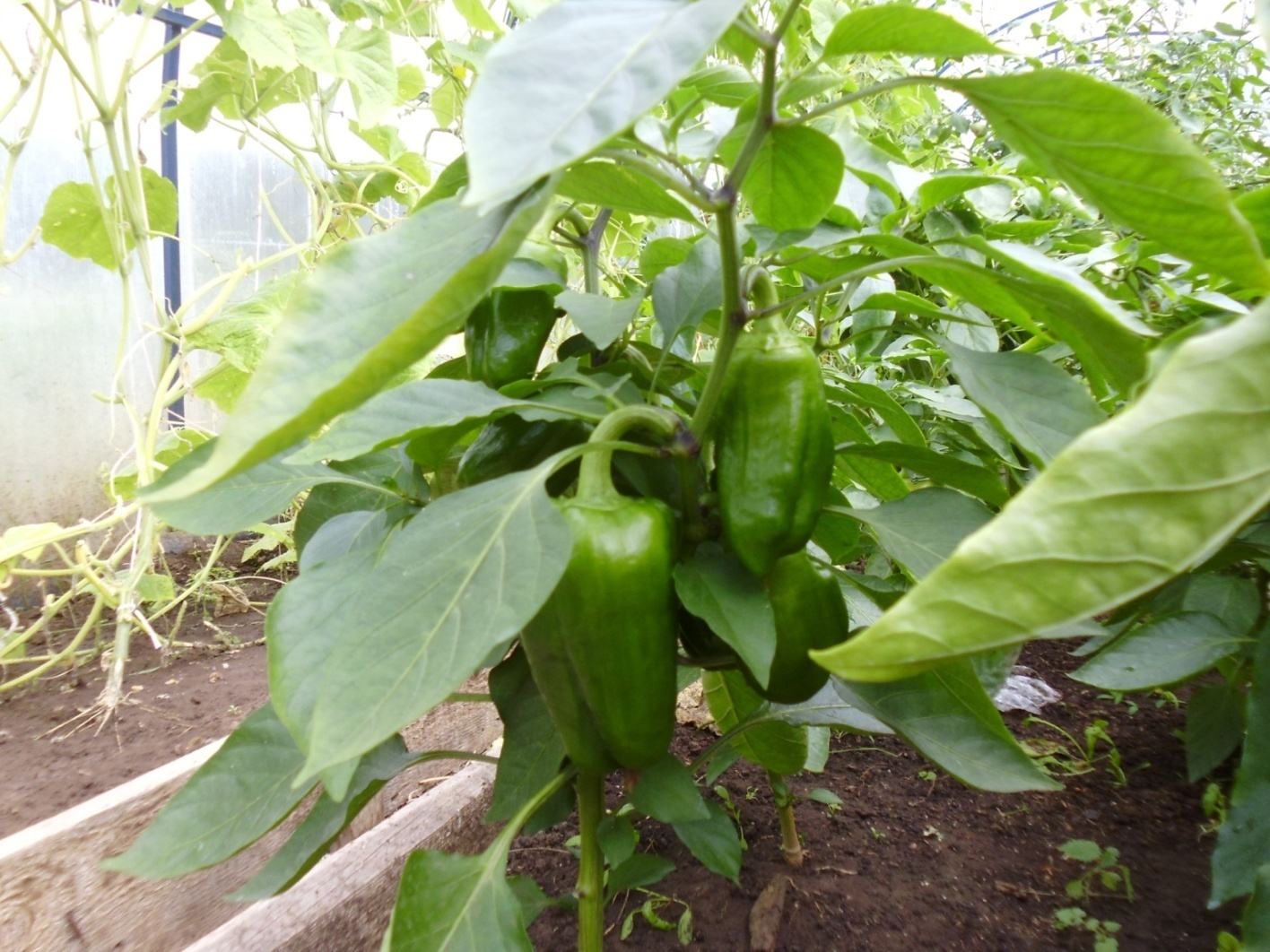 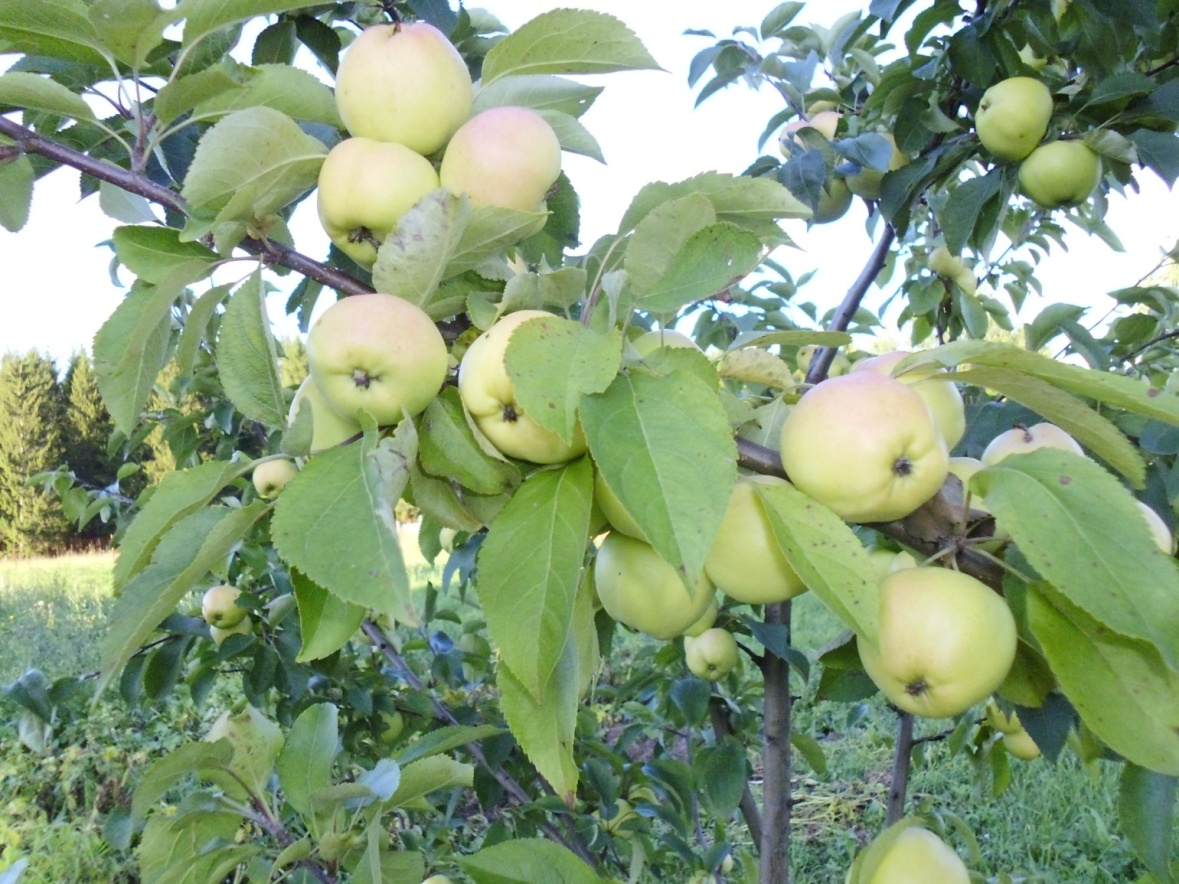 Культура
Театр им. П.И.Чайковского
Народы, традиции
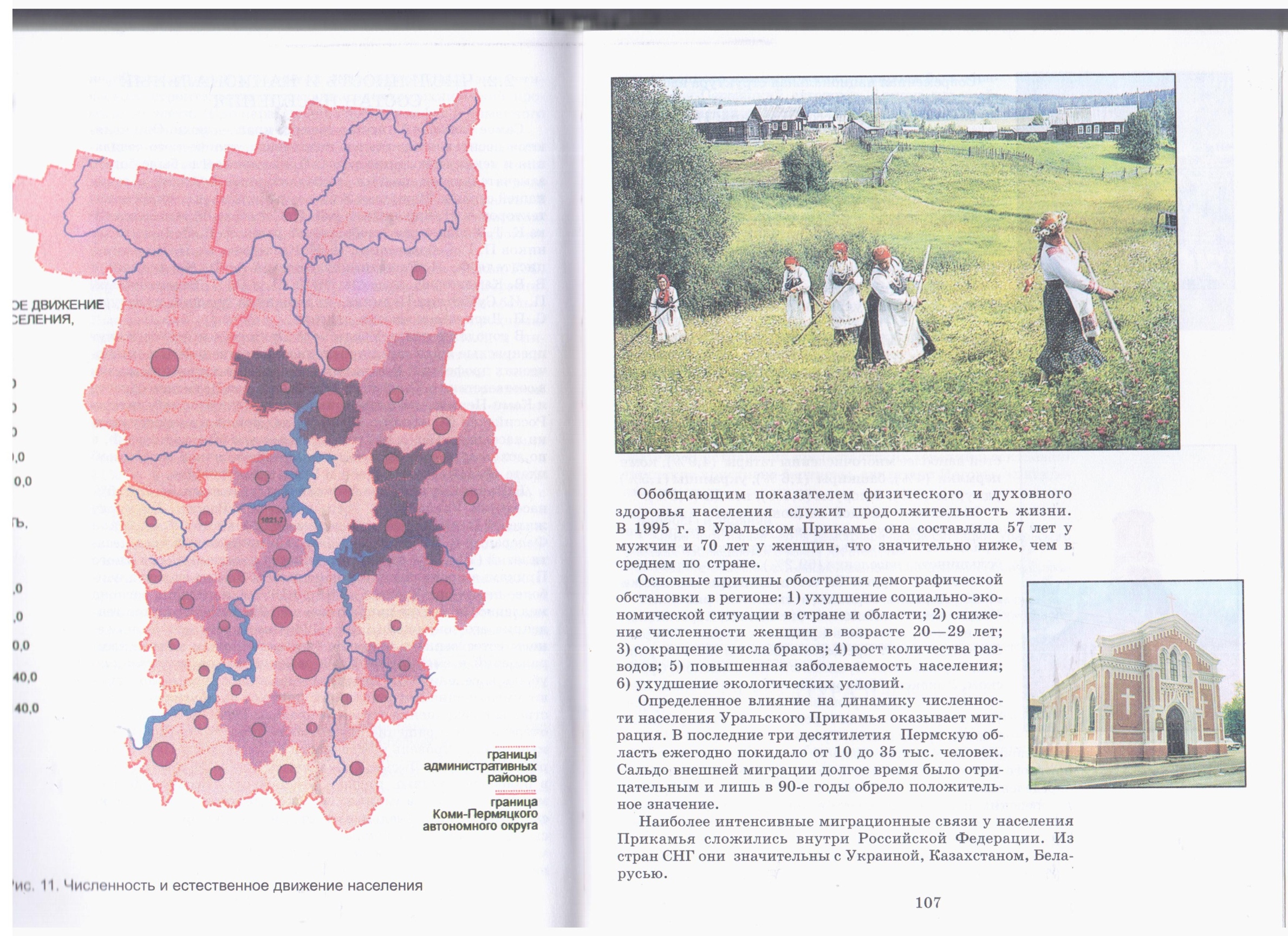 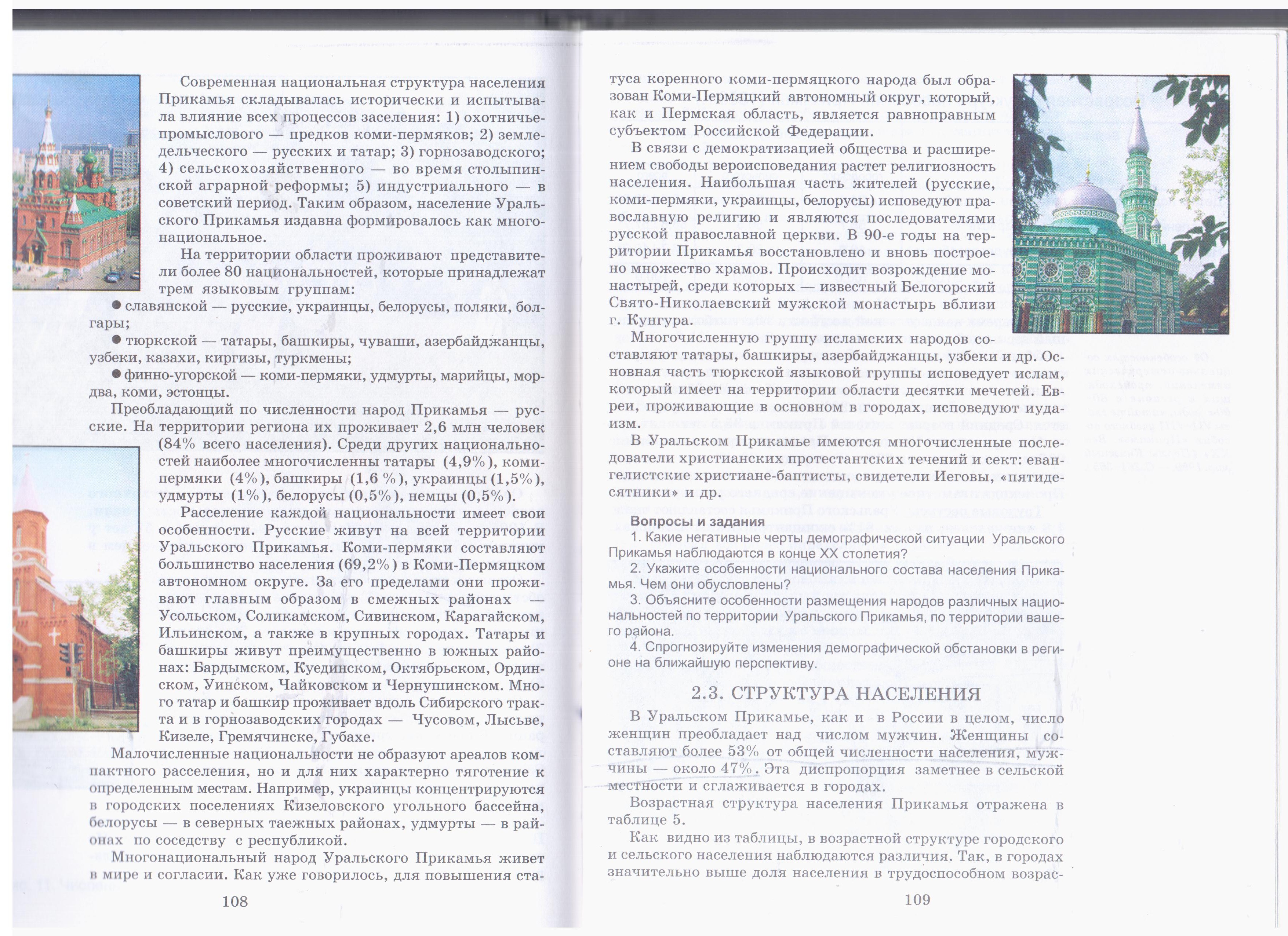 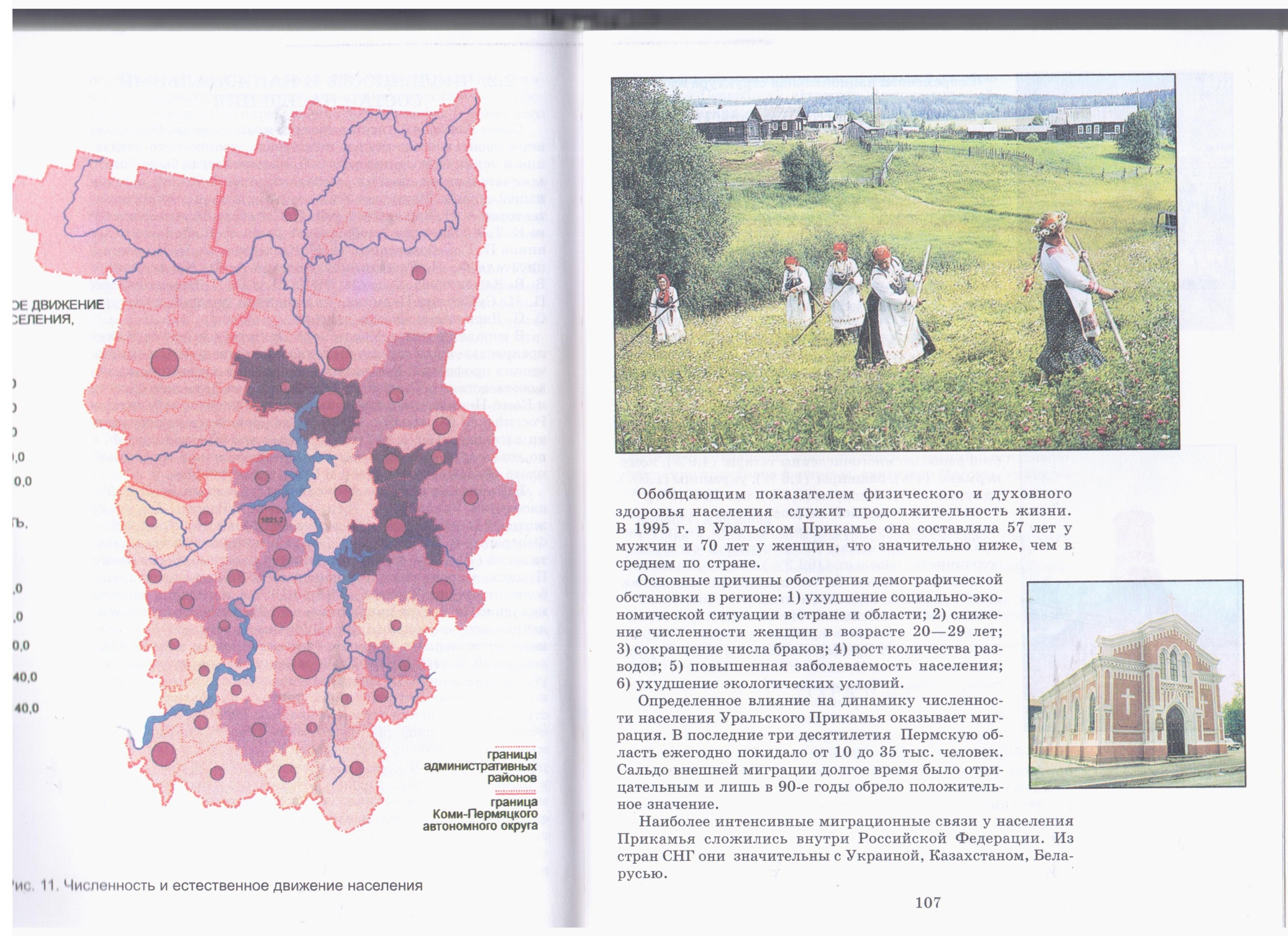 Образование
Природные богатства
Дары леса
Болотные ягоды
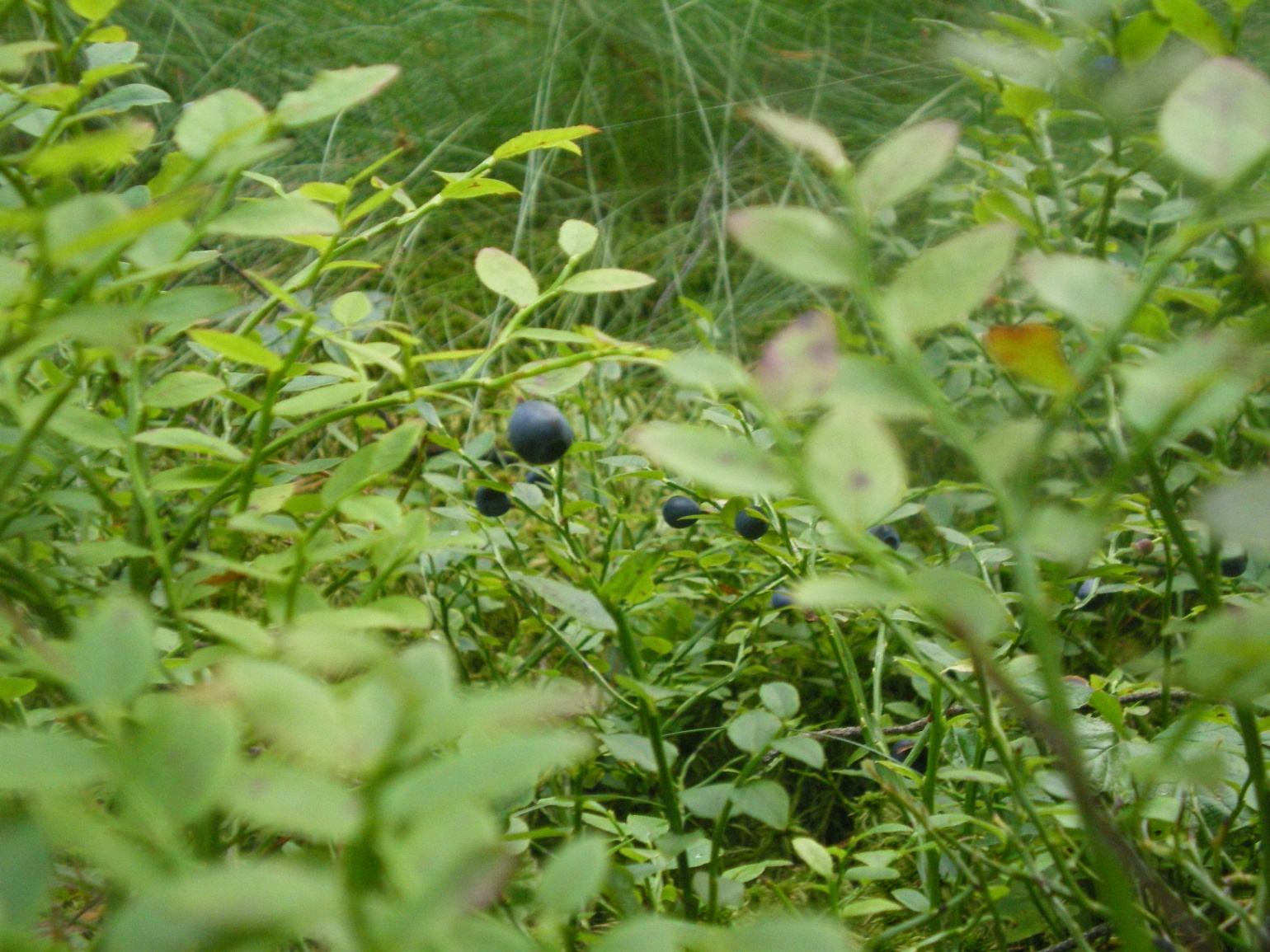 Северный олень
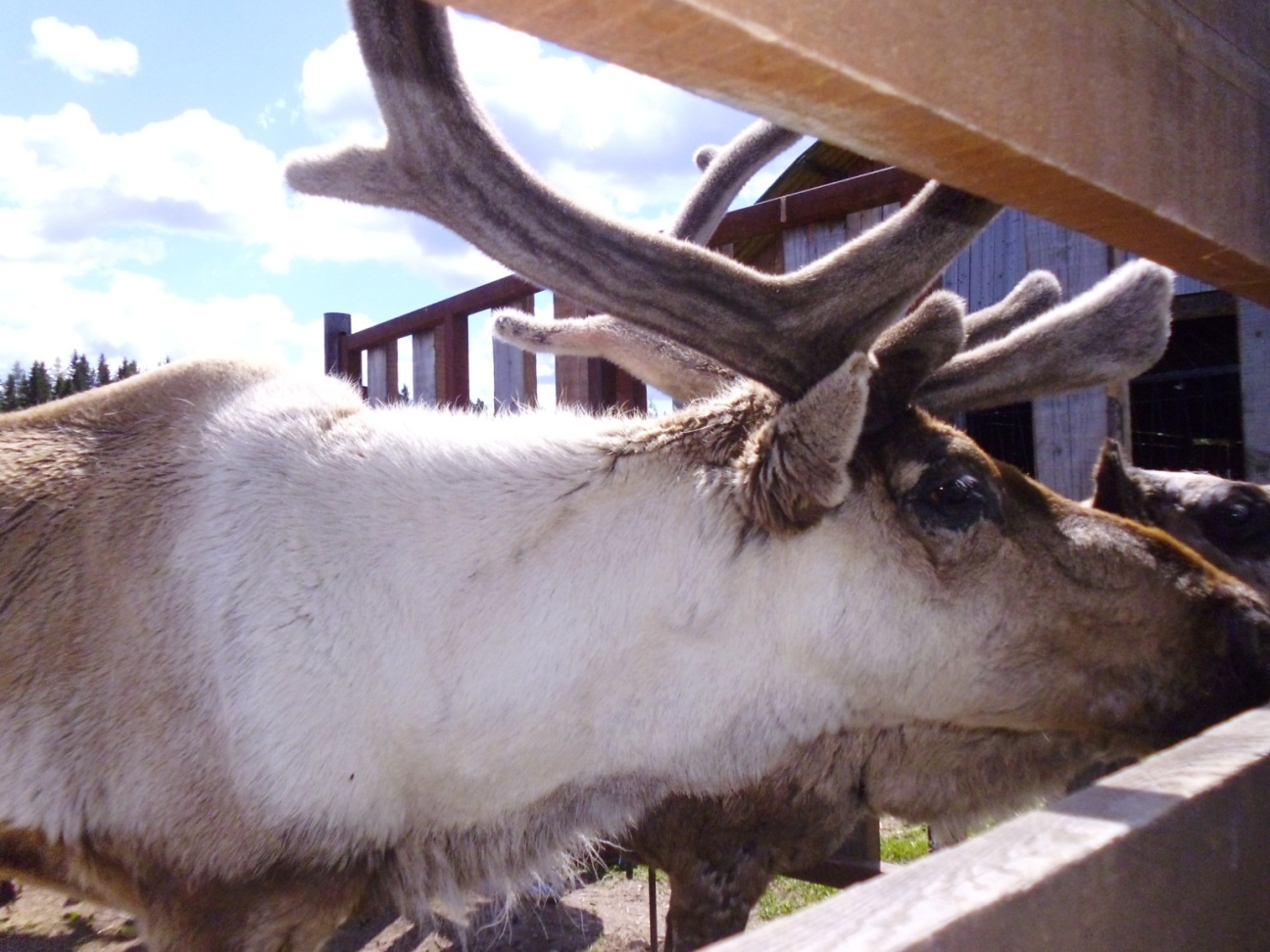 Лось Дуня
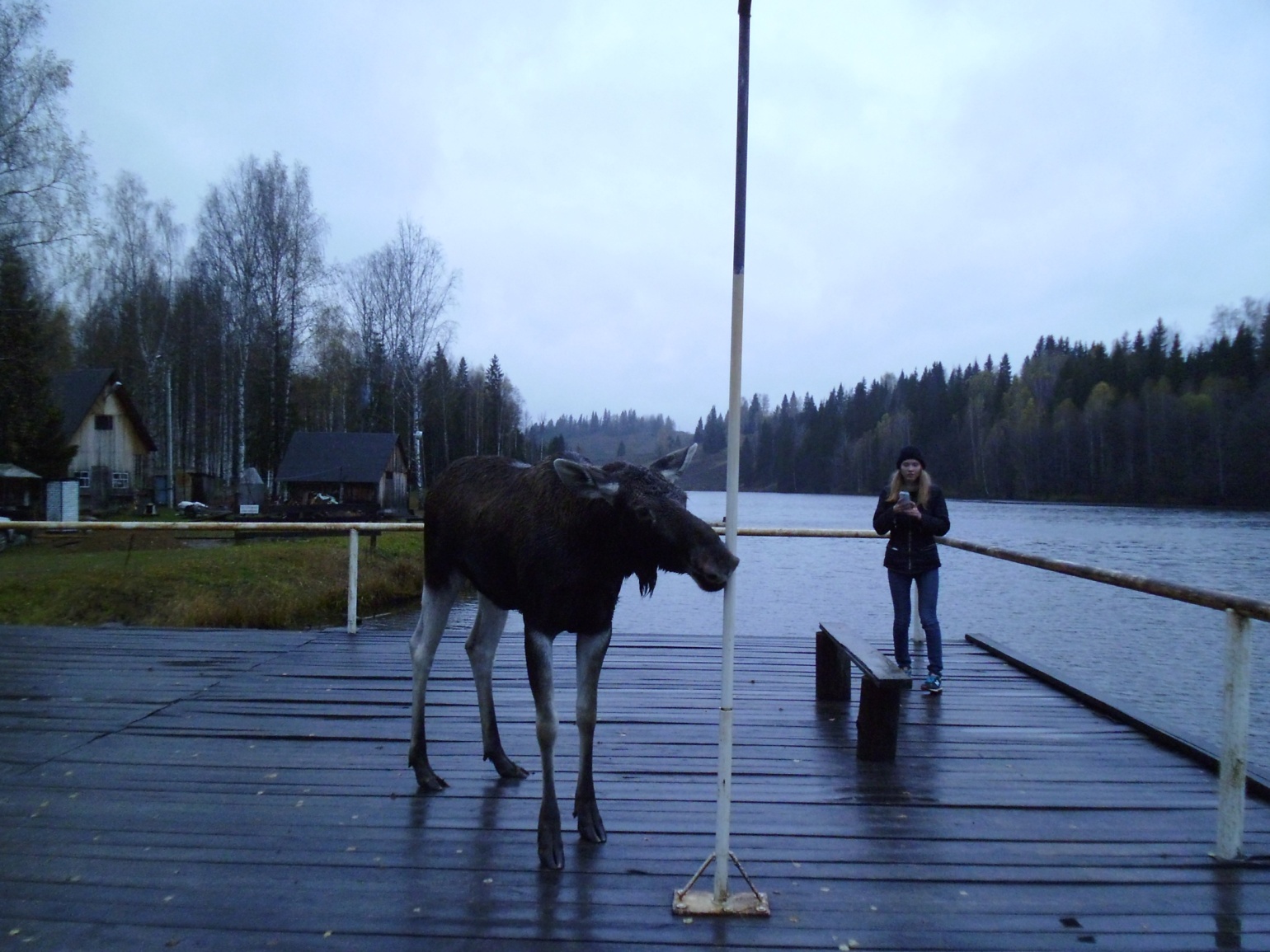 Полезные ископаемые
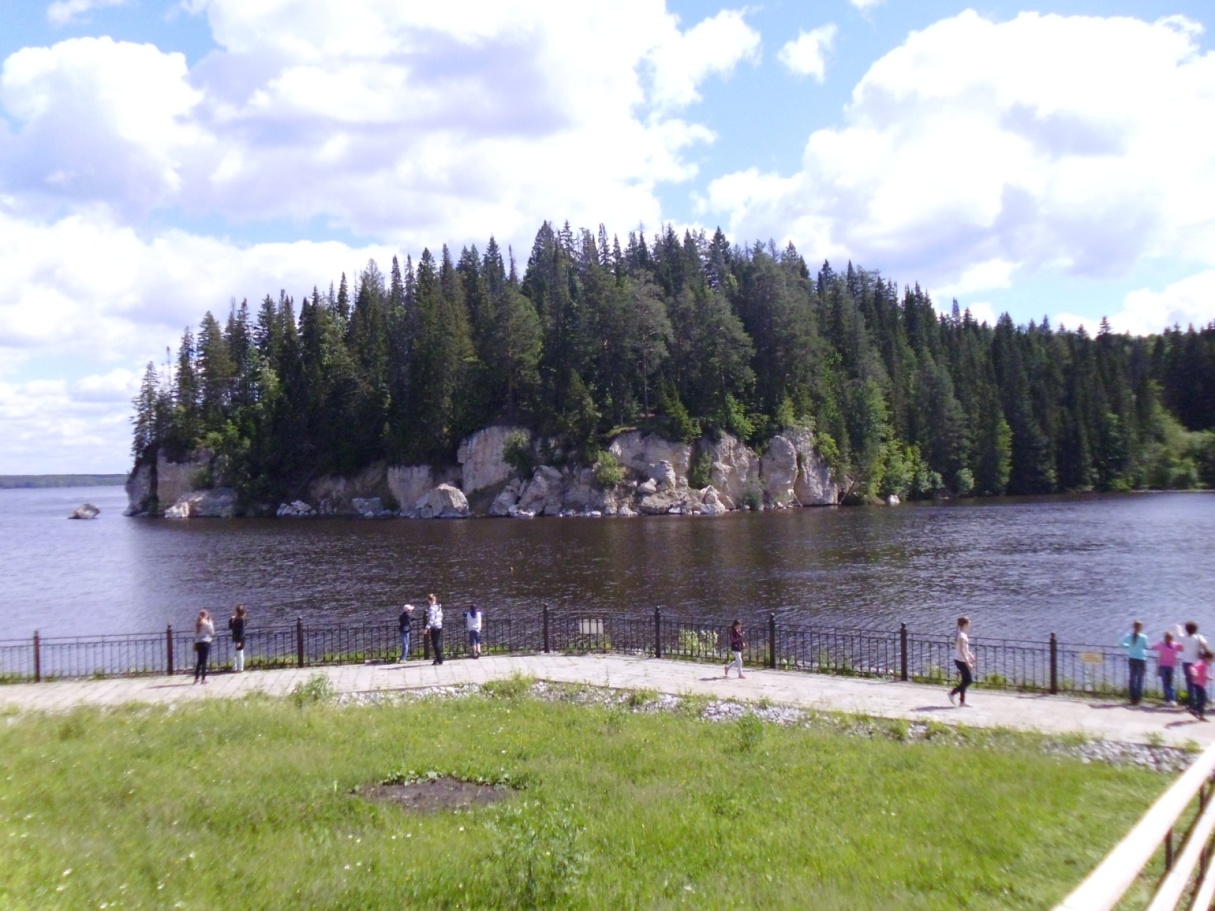 Хохловка
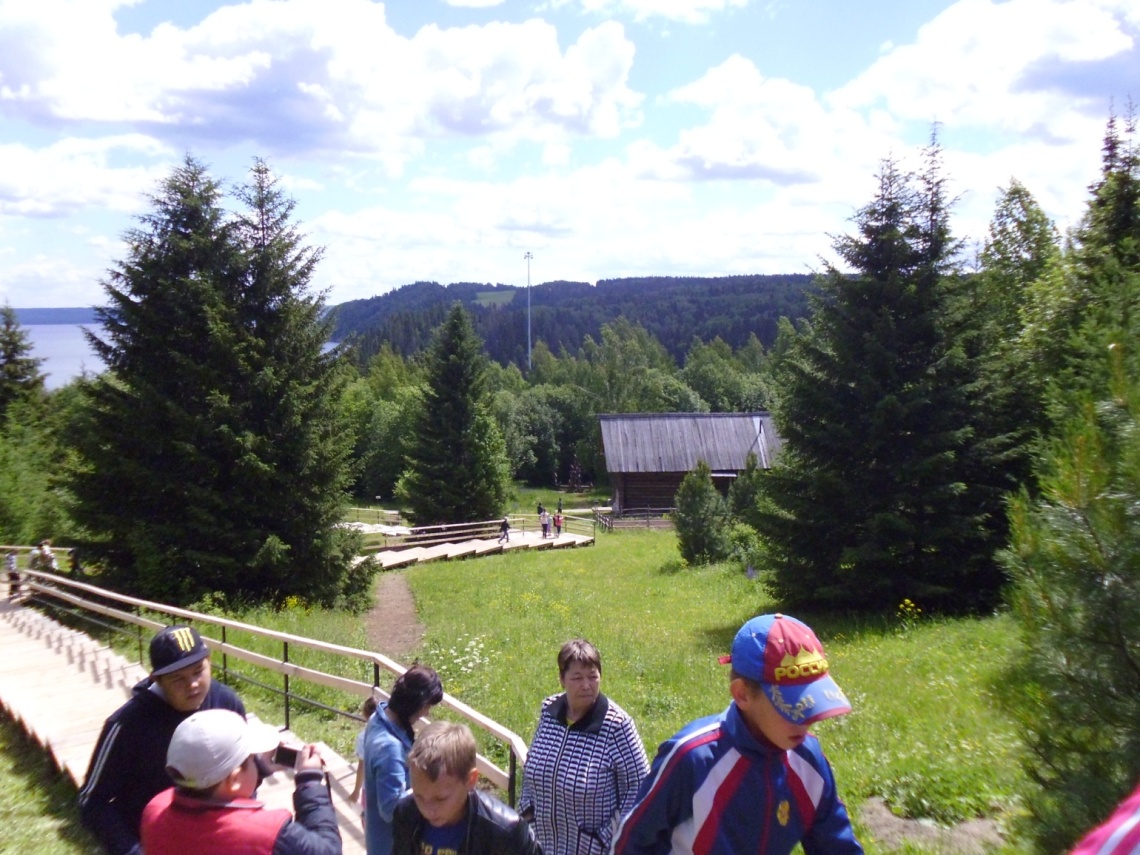 Кунгурская ледяная пещера
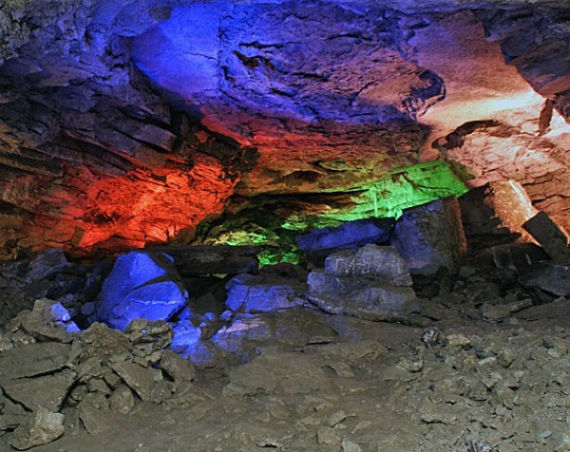 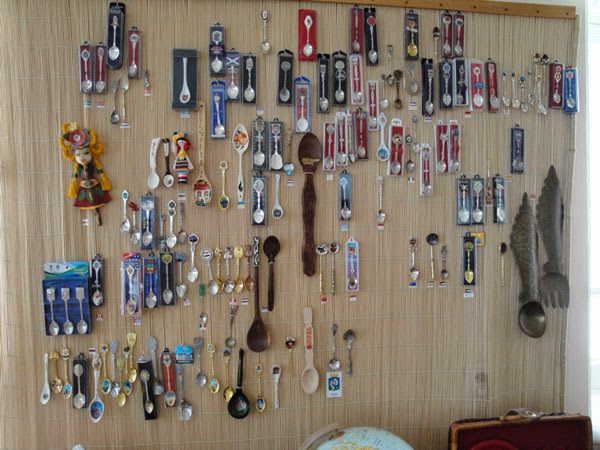 Музей ложки
Музей самоваров
Каменный город
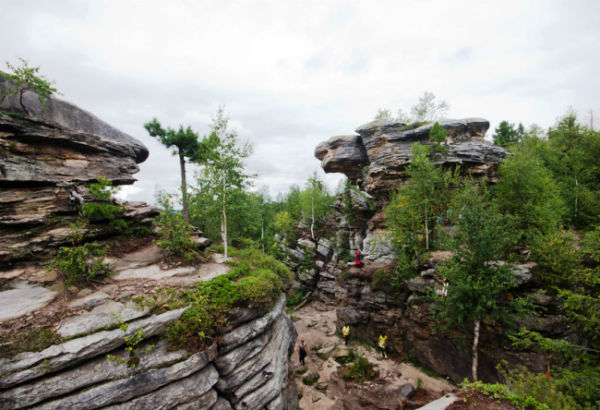 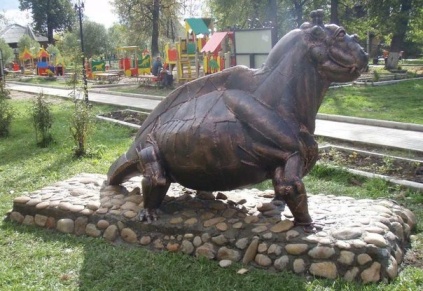 Кудымкар – музей под открытым небом
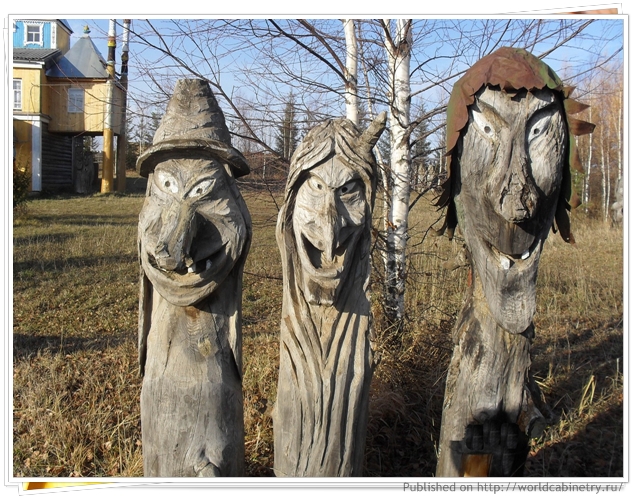 Моя малая Родина
Времена года
«Звездный час»